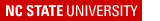 Small Strongyles, Strongylus vulgaris, Oesophagostomum spp.
answers
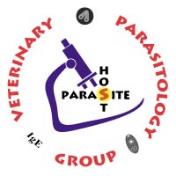 Select Strongylid Nematodes
Matching:  Match each Strongylid nematode with its associated characteristic.
(Some blanks have more than one answer.)
_____ 1. L3s ingested while grazing on pasture

_____ 2. Cranial Mesenteric Artery

_____ 3. Currently, the most common and important helminth of horses

_____ 4. Main pathology caused by migrating L4s in the lining of mesenteric arteries

_____ 5. Adult worms found in the lumen of the cecum or colon.

_____ 6. Intense Colic

_____ 7. Main pathology is caused by encysted L4 larvae.

_____ 8. Horse

_____ 9. Abdominocentesis
A. Small Strongyles

B. Strongylus vulgaris

C. Oesophagostomum spp.
2
Select Strongylid Nematodes
Matching:  Match each Strongylid nematode with its associated characteristic.
(Some blanks have more than one answer.)
_____ 1. Historically, the most important helminth of Horses; re-emerging DZ in Europe.

_____ 2. Cows, Small Ruminants, & Pigs

_____ 3. Encysted L4s elicit a pathogenic immune reaction

_____ 4. Thrombosis, Occluded Vessels, Infarcted Intestines, Peritonitis

_____ 5. Pus-filled, Caseous nodules on serosa of the gut.

_____ 6. Non-strangulating Intestinal Infarction

_____ 7. Diarrhea

_____ 8. Nodular worm

_____ 9. Confirmatory Diagnosis via Exploratory Laparotomy

_____ 10. Economic loss due to condemnation of ruined sausage casings.
A. Small Strongyles

B. Strongylus vulgaris

C. Oesophagostomum spp.
3
Small Strongyles
Matching:  Match each type of Pathology caused by Small Strongyles in Horses and its appropriate description.
_____ 1. Severe immunological response to a large population of encysted larvae within the mucosa.

_____ 2. The sudden eruption of large numbers of encysted larvae from the wall of the large intestine.
A. Larval Cyathostominosis

B. Granulomatous colitis
Fill-in-the-Blanks:  When treating a foal for a small strongyle infection, it is suggested to include ______________________ with the dewormer, due to post-treatment pathology caused by the loss of ____________.
4
Small StrongylesClinical Signs
Check box:  Check the Boxes that apply to the Clinical Signs of Small Strongyles.
Persistent Diarrhea and Dehydration

 Piglets in 1st week of life 

 Weight-loss, poor body condition, unthriftiness

 Older horses kept in a stall

 Severe colic with potential aortic aneurysm

 Hypoproteinemia with ventral edema

 Young horses on pasture

 Frequent coughing, crepitation, harsh bronchial sounds, & air hunger.
5
Small StrongylesControl
Check box:  Check the Boxes that apply to the Control of Small Strongyles.
(Based on AAEP guidelines)
Focus on control of Small Strongyles for mature horses > 3 years old.

 Co-graze naïve foals with older horses.

 Target horses with high contamination potential with FEC of >500 epg

 Check efficacy of dewormers with a FECRT every 3 years.

 Small strongyles are highly resistant to Macrocyclic lactones, so don’t deworm with Ivermectin. 

 At the end of the grazing season, deworm with a larvicidal dewormer.
6